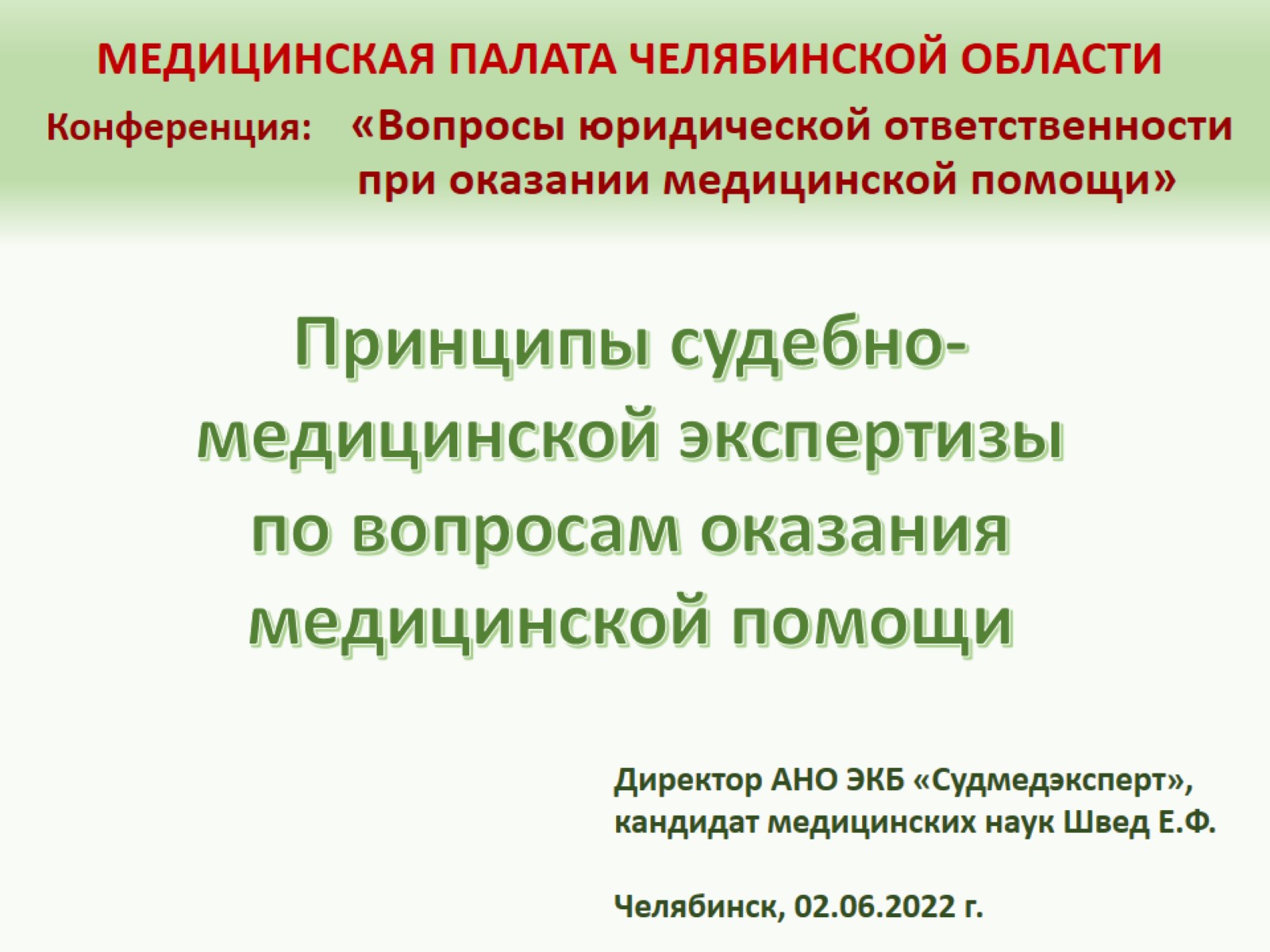 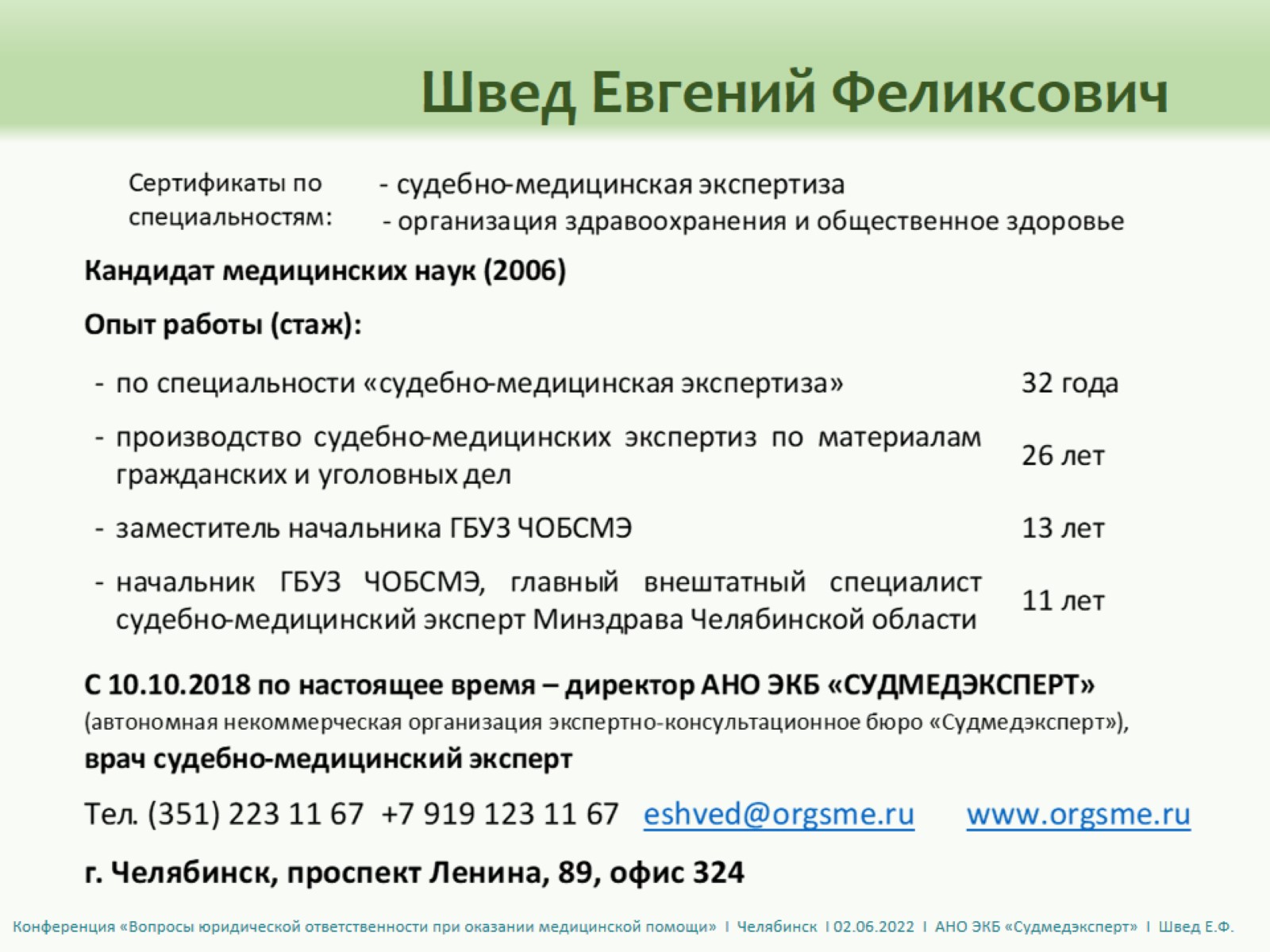 Швед Евгений Феликсович
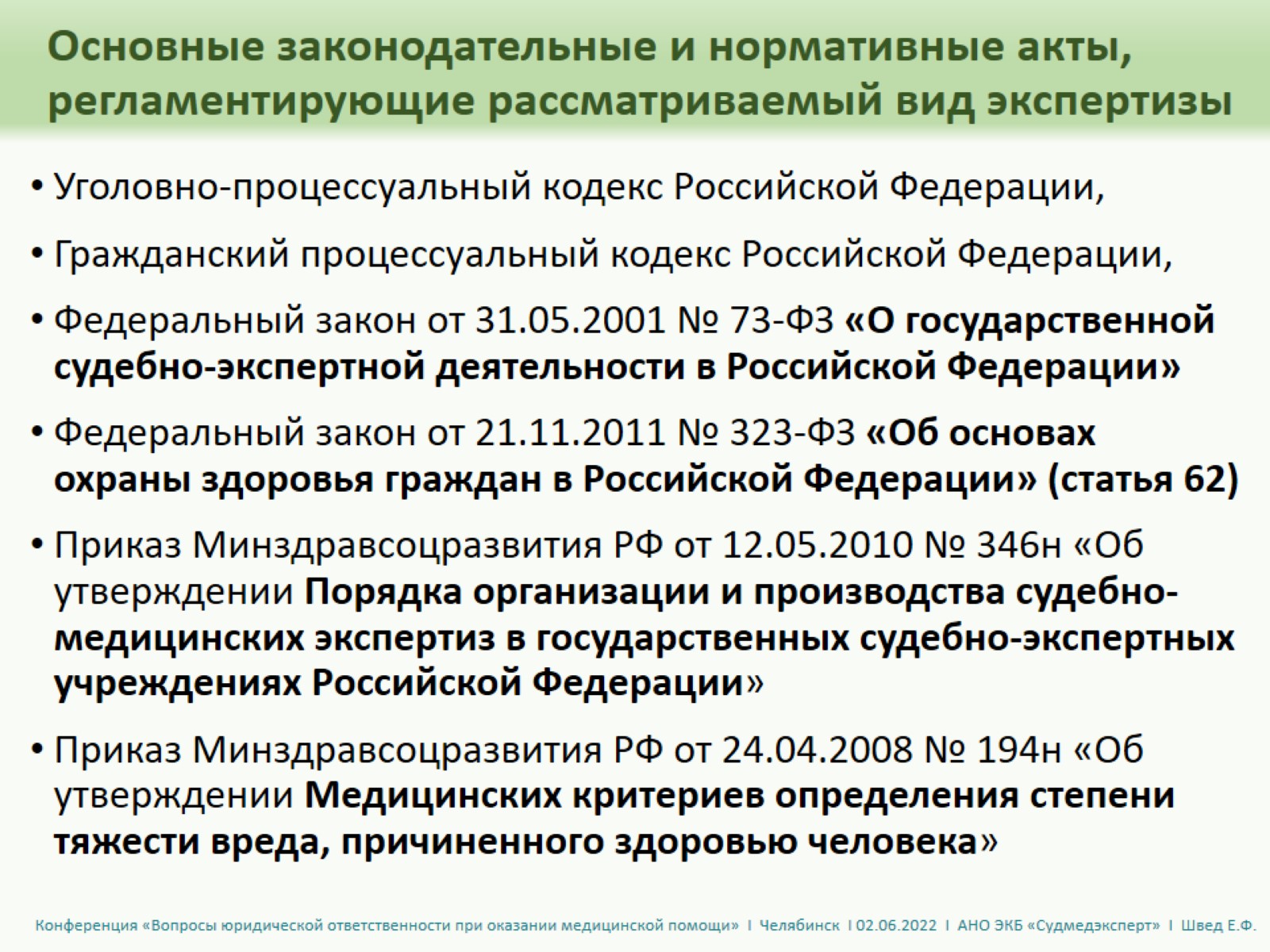 Основные законодательные и нормативные акты, регламентирующие рассматриваемый вид экспертизы
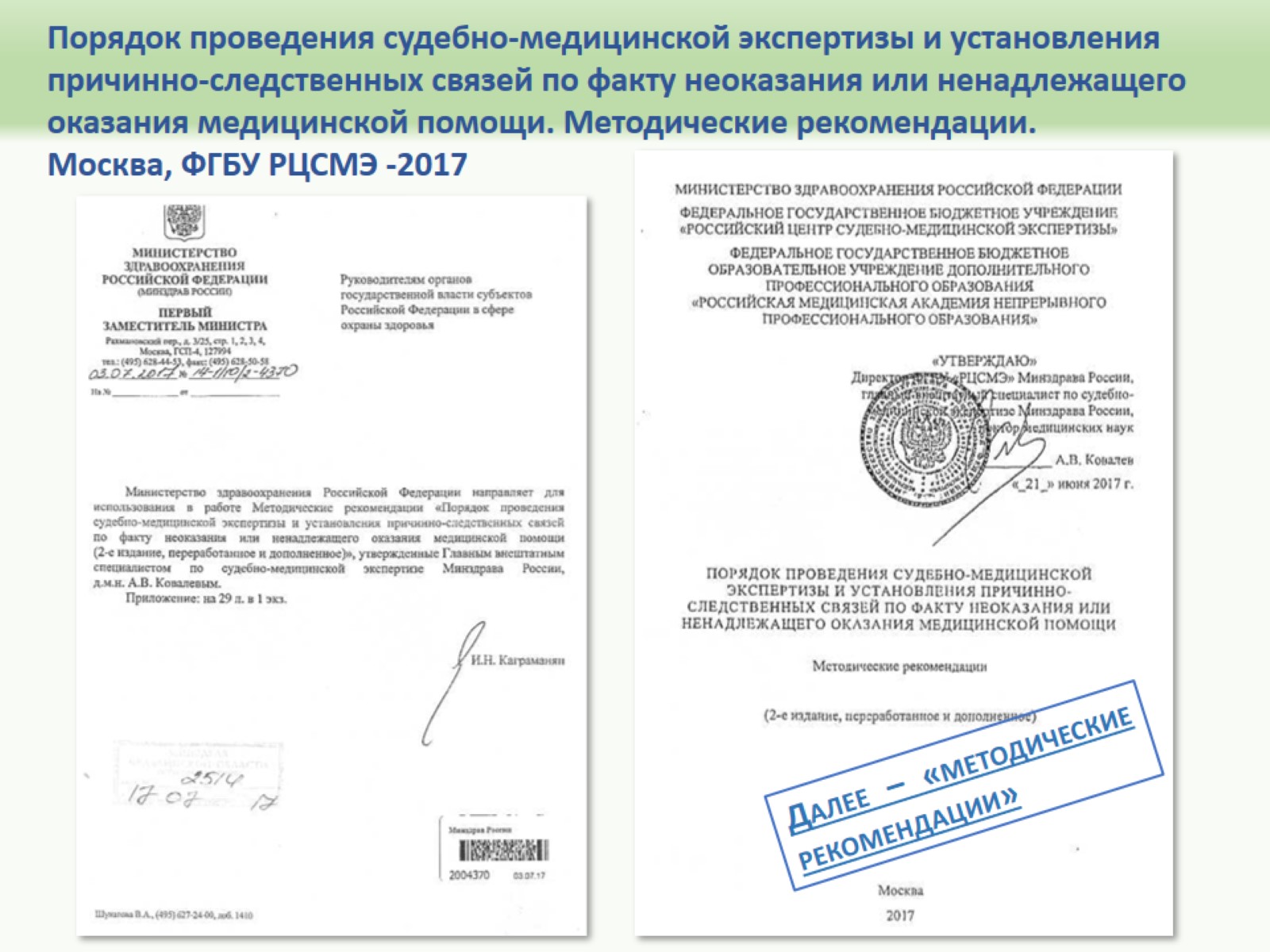 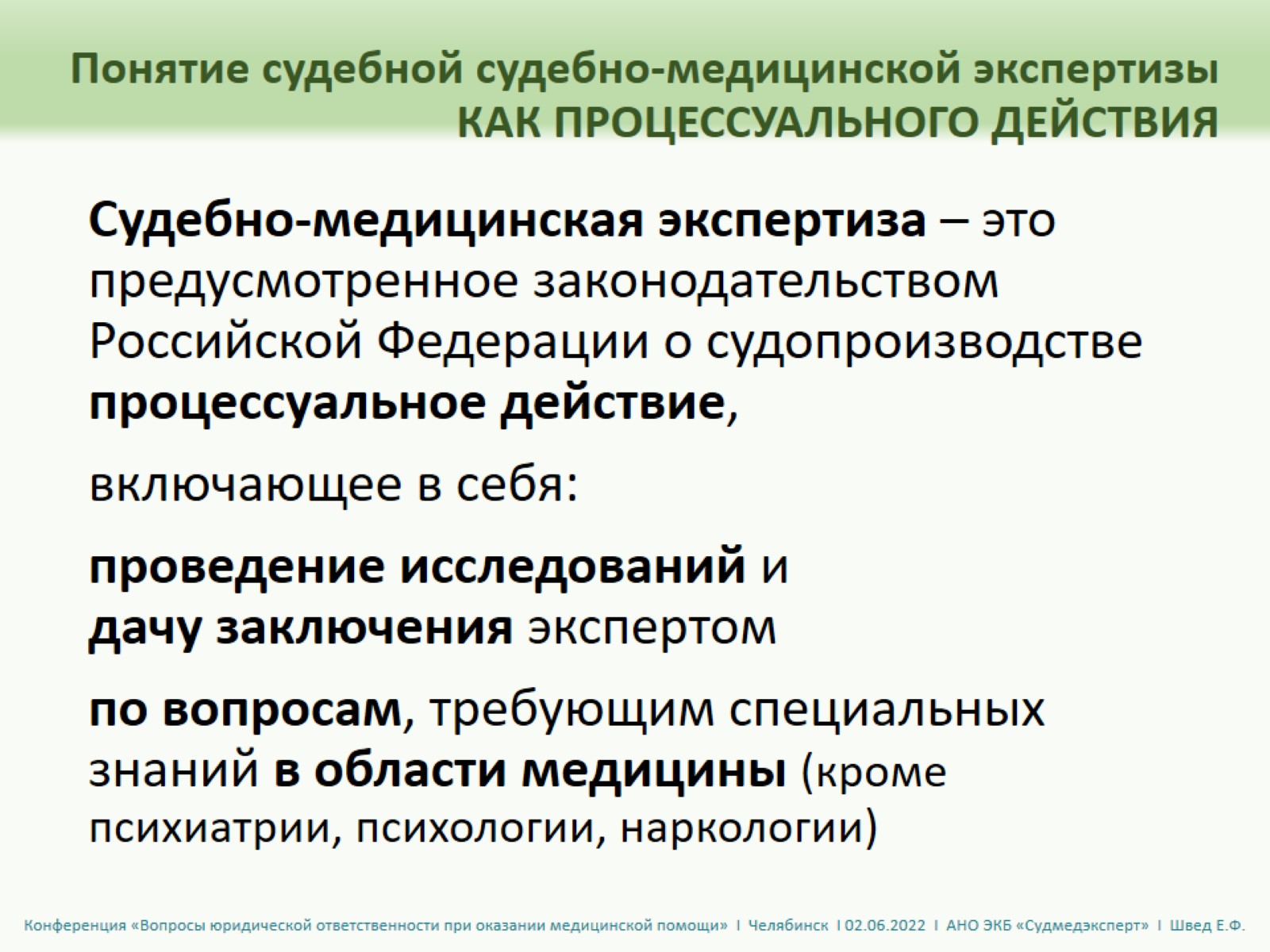 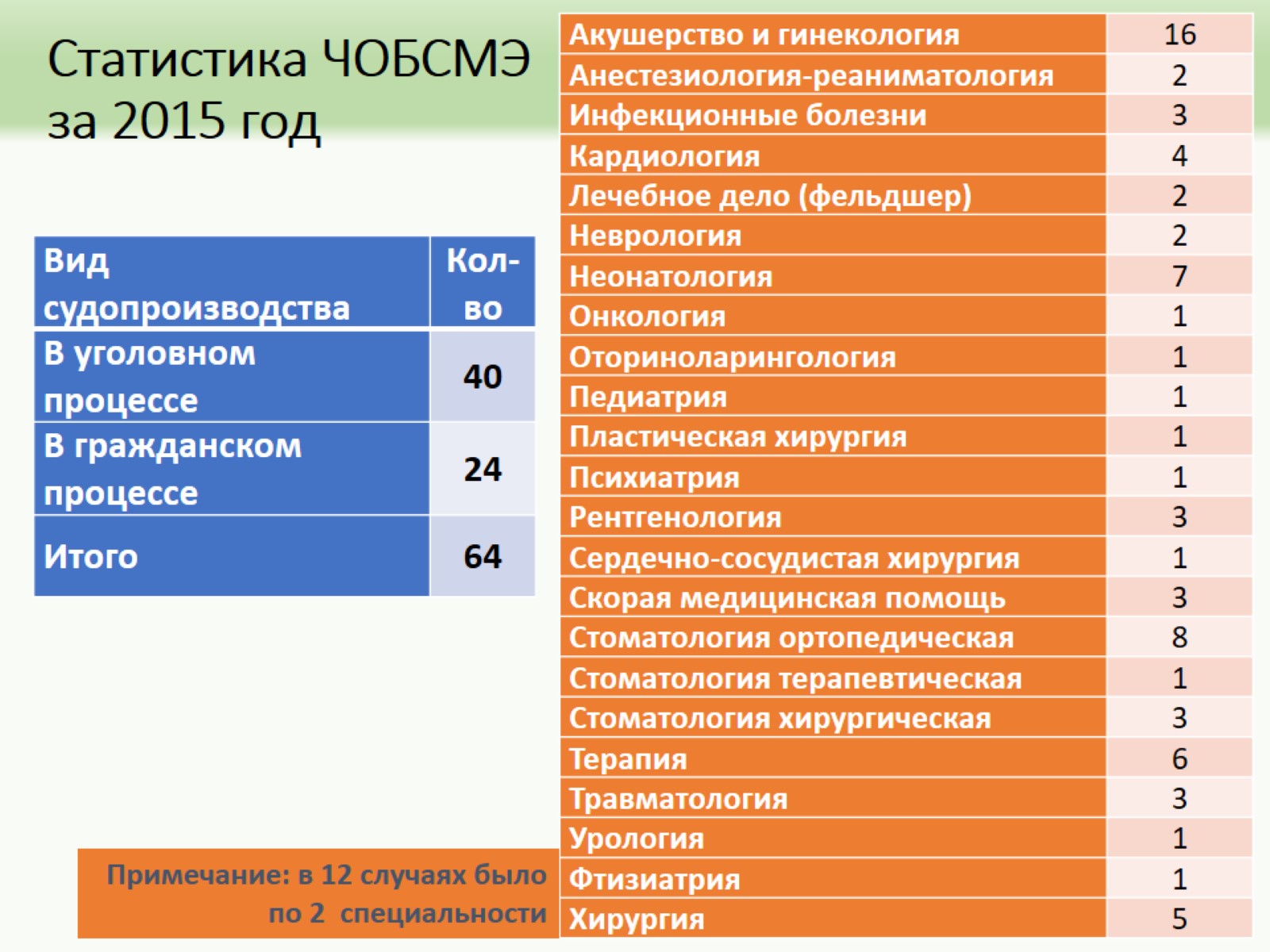 Статистика ЧОБСМЭ за 2015 год
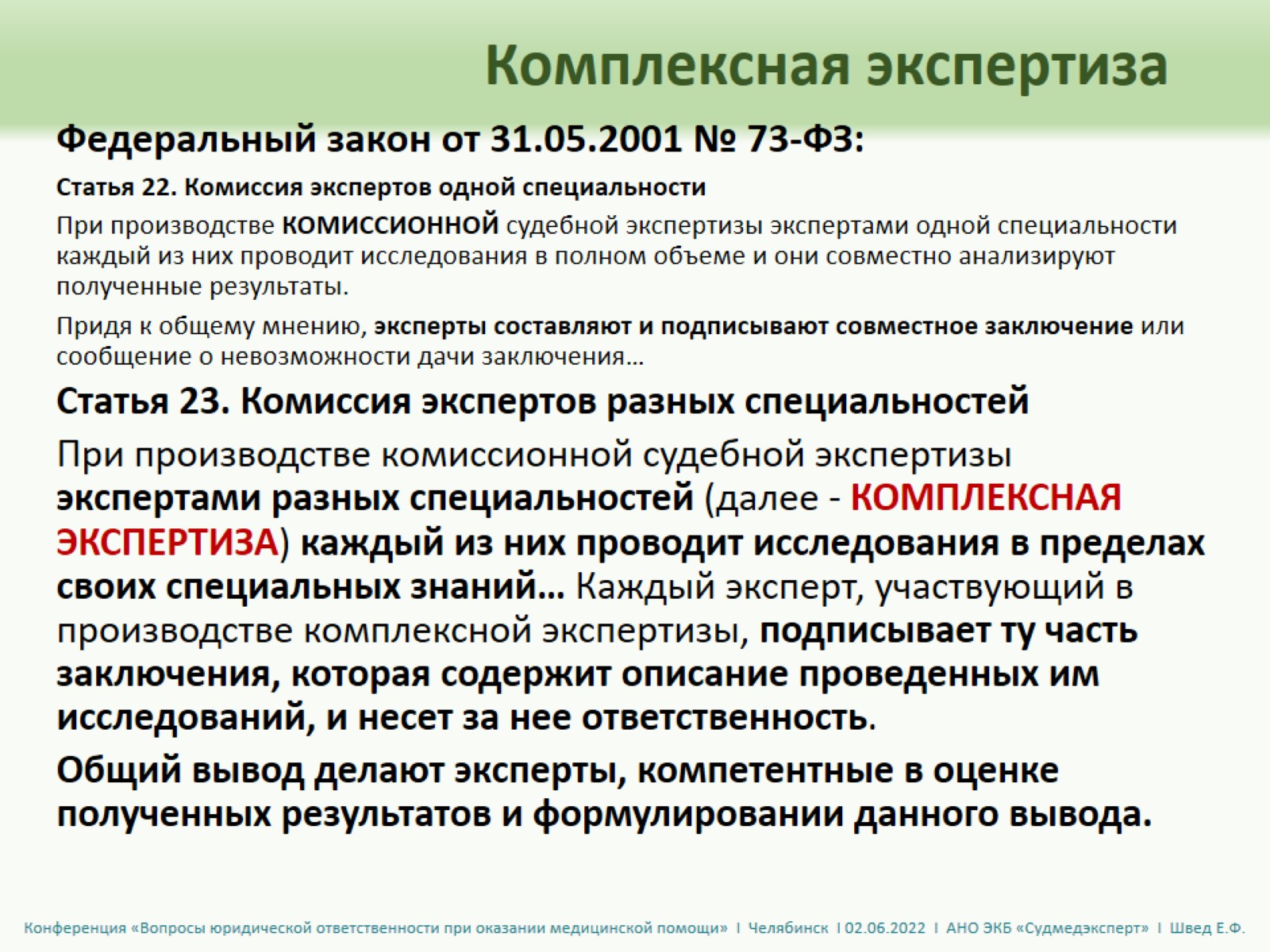 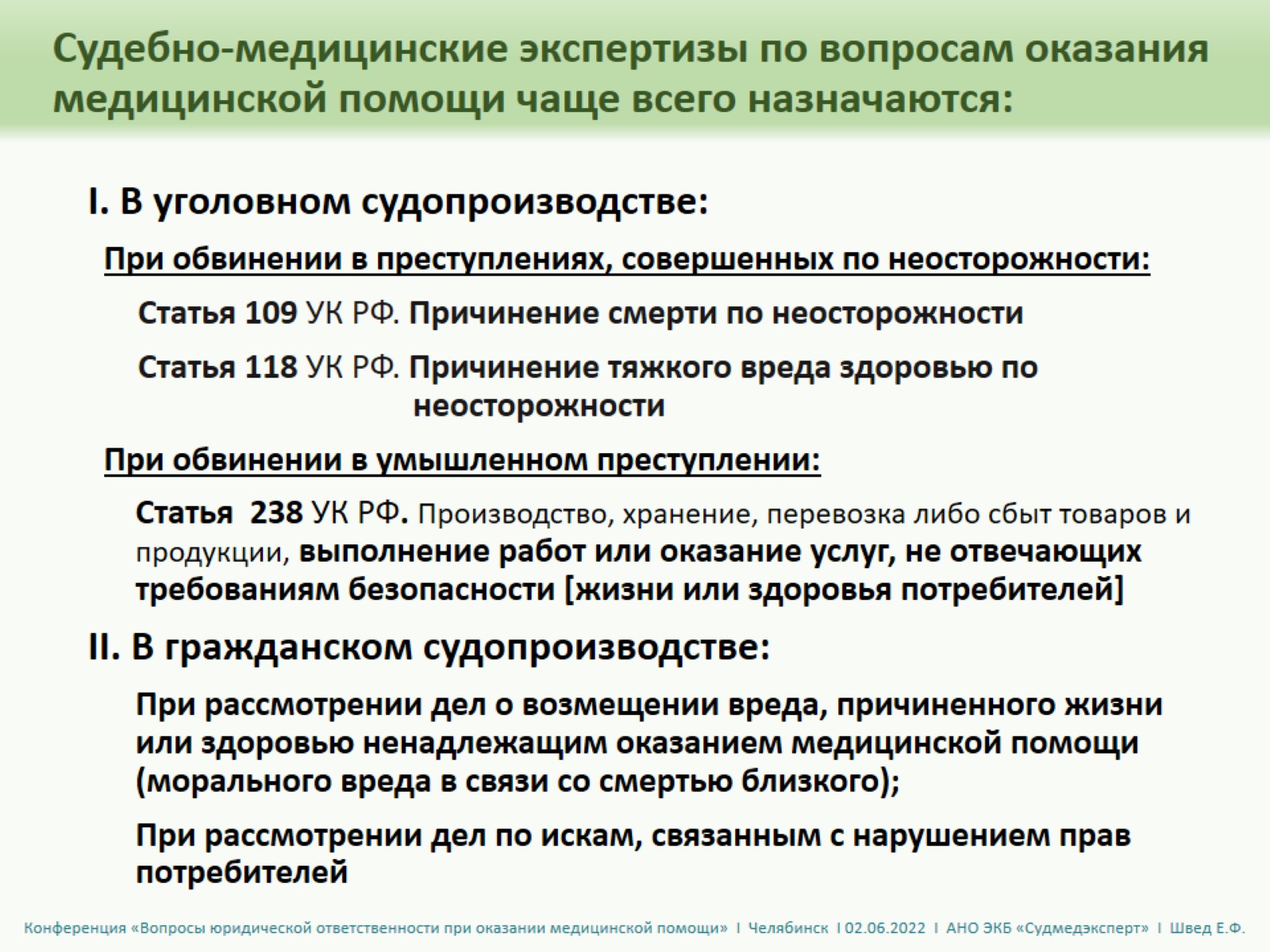 Судебно-медицинские экспертизы по вопросам оказания медицинской помощи чаще всего назначаются:
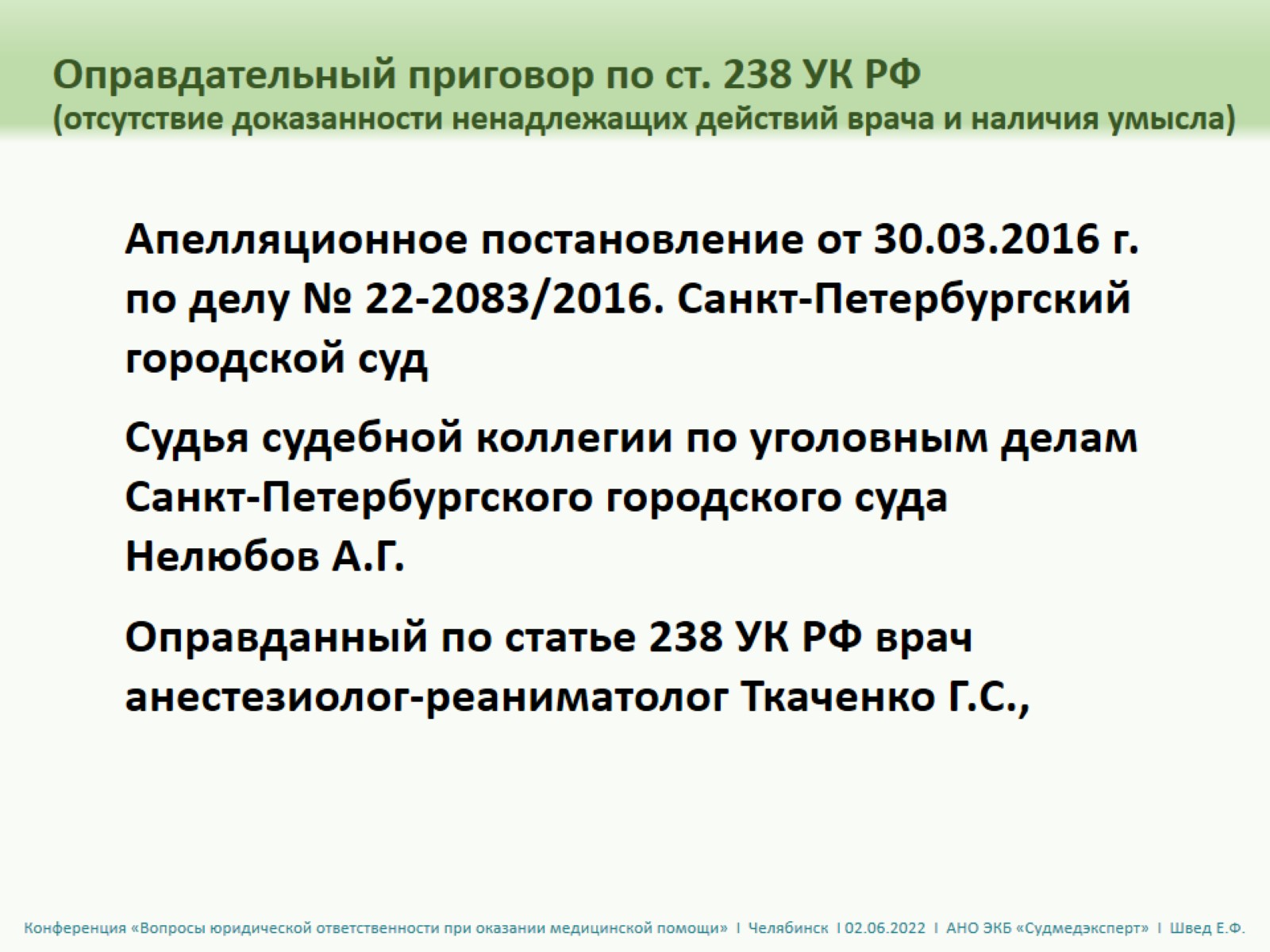 Оправдательный приговор по ст. 238 УК РФ (отсутствие доказанности ненадлежащих действий врача и наличия умысла)
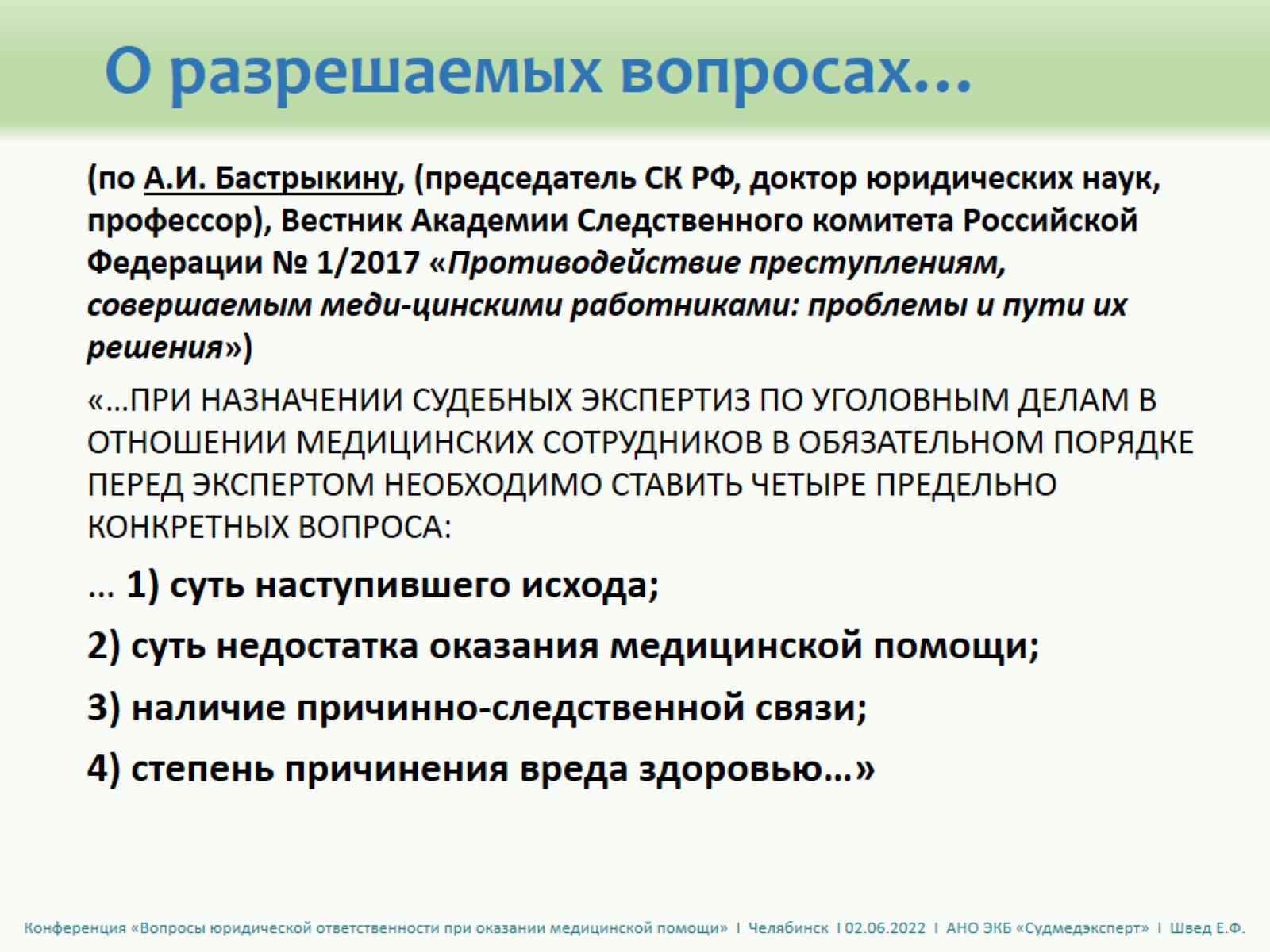 О разрешаемых вопросах…
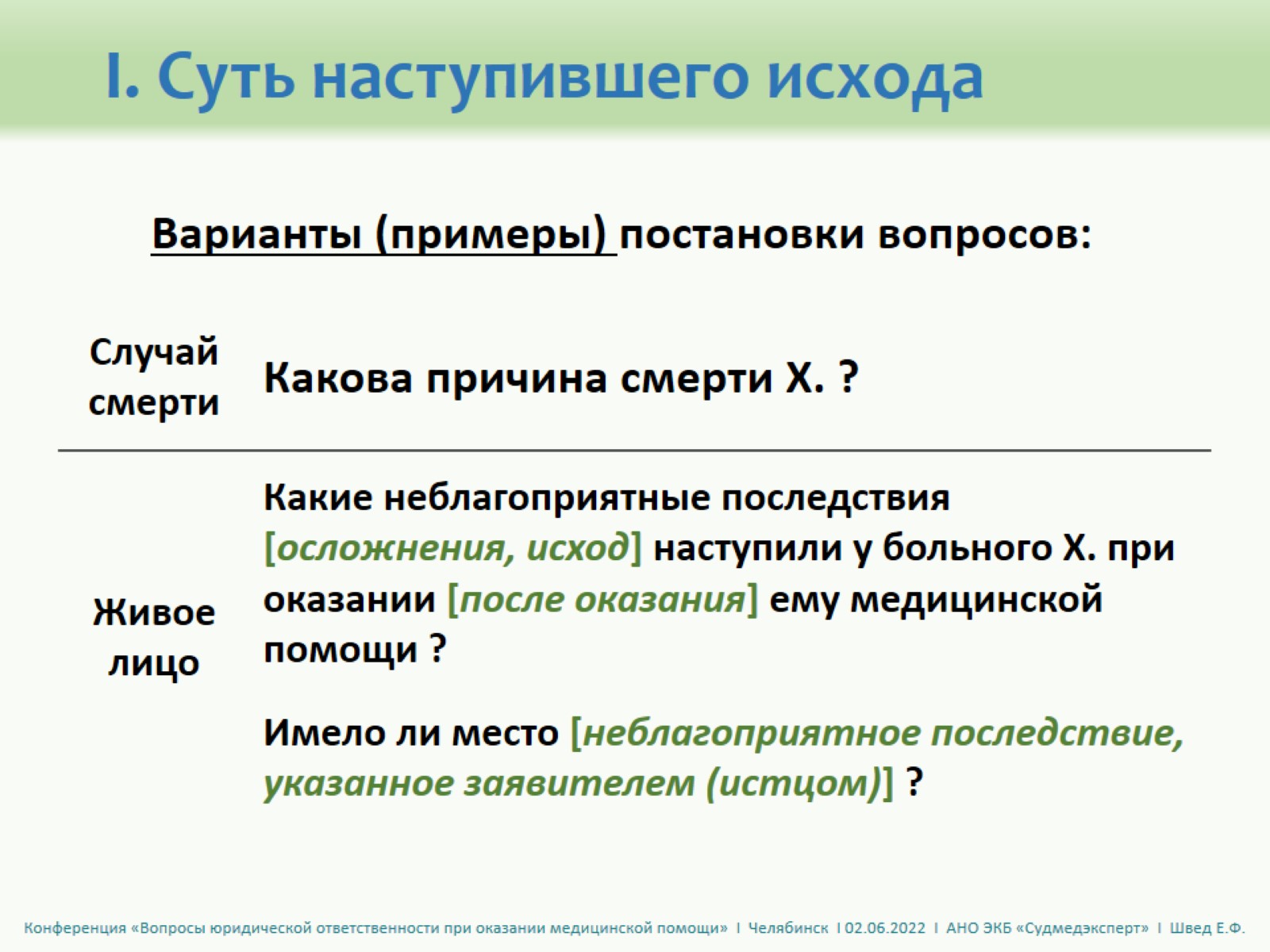 I. Суть наступившего исхода
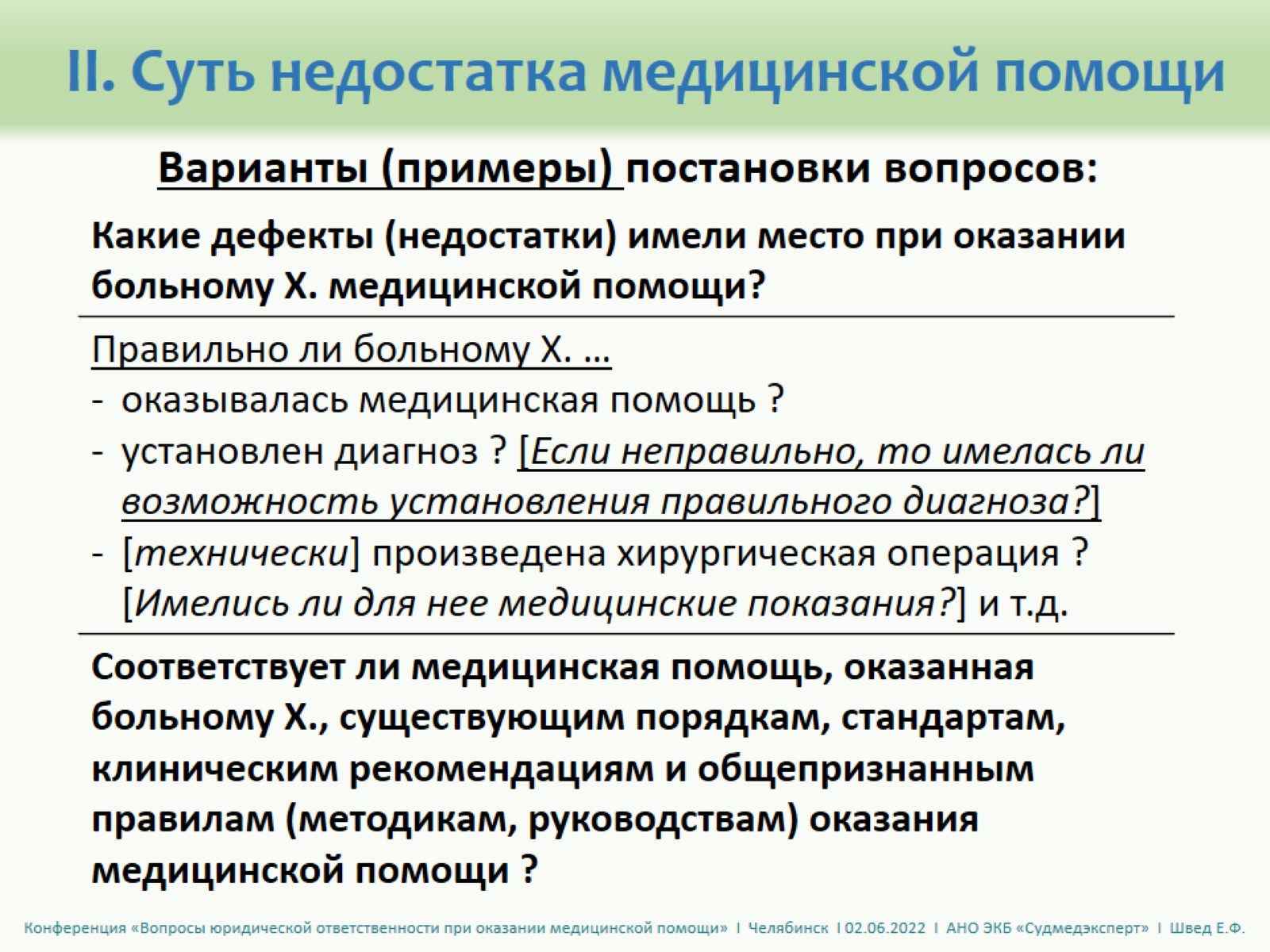 II. Суть недостатка медицинской помощи
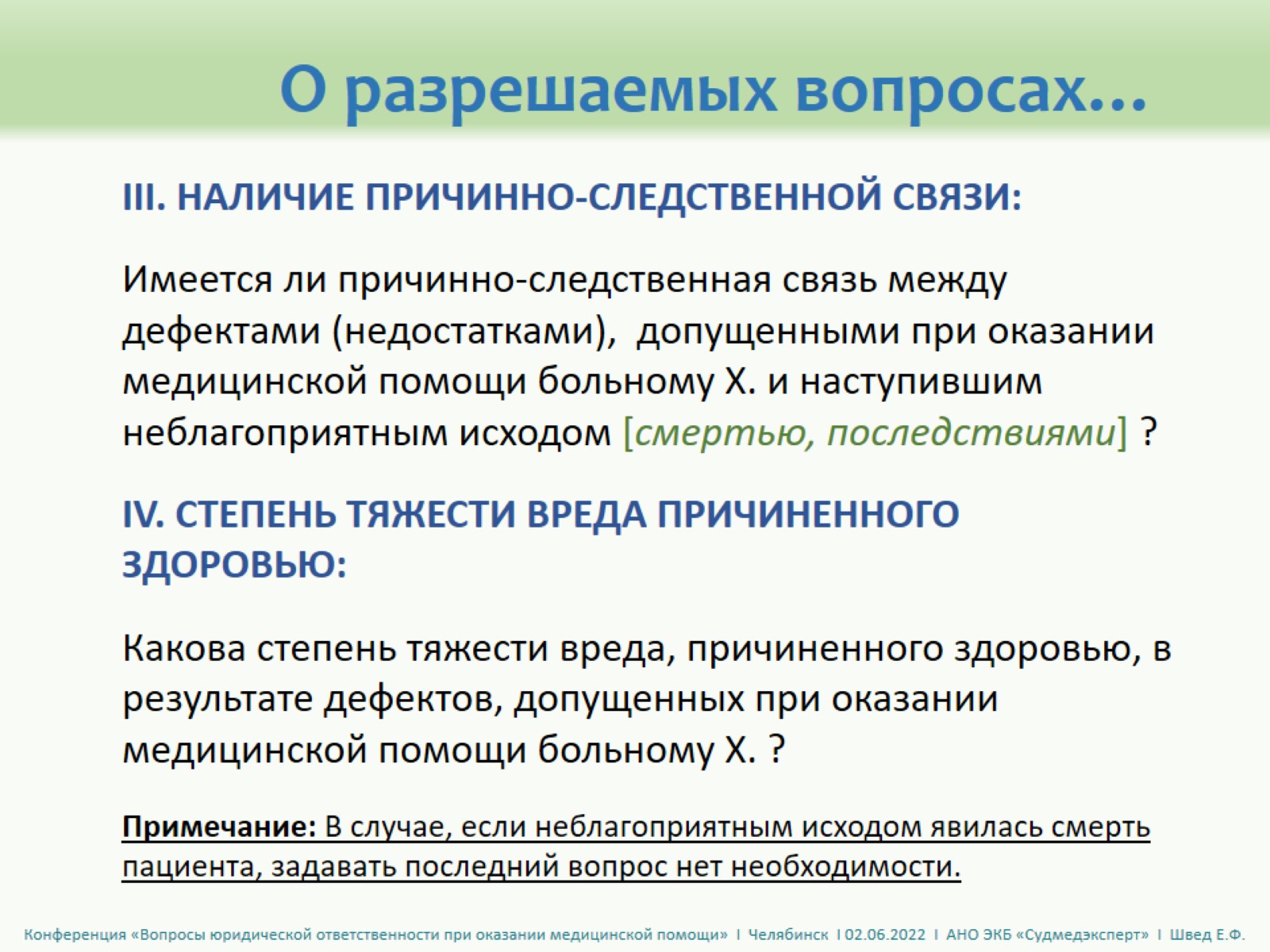 О разрешаемых вопросах…
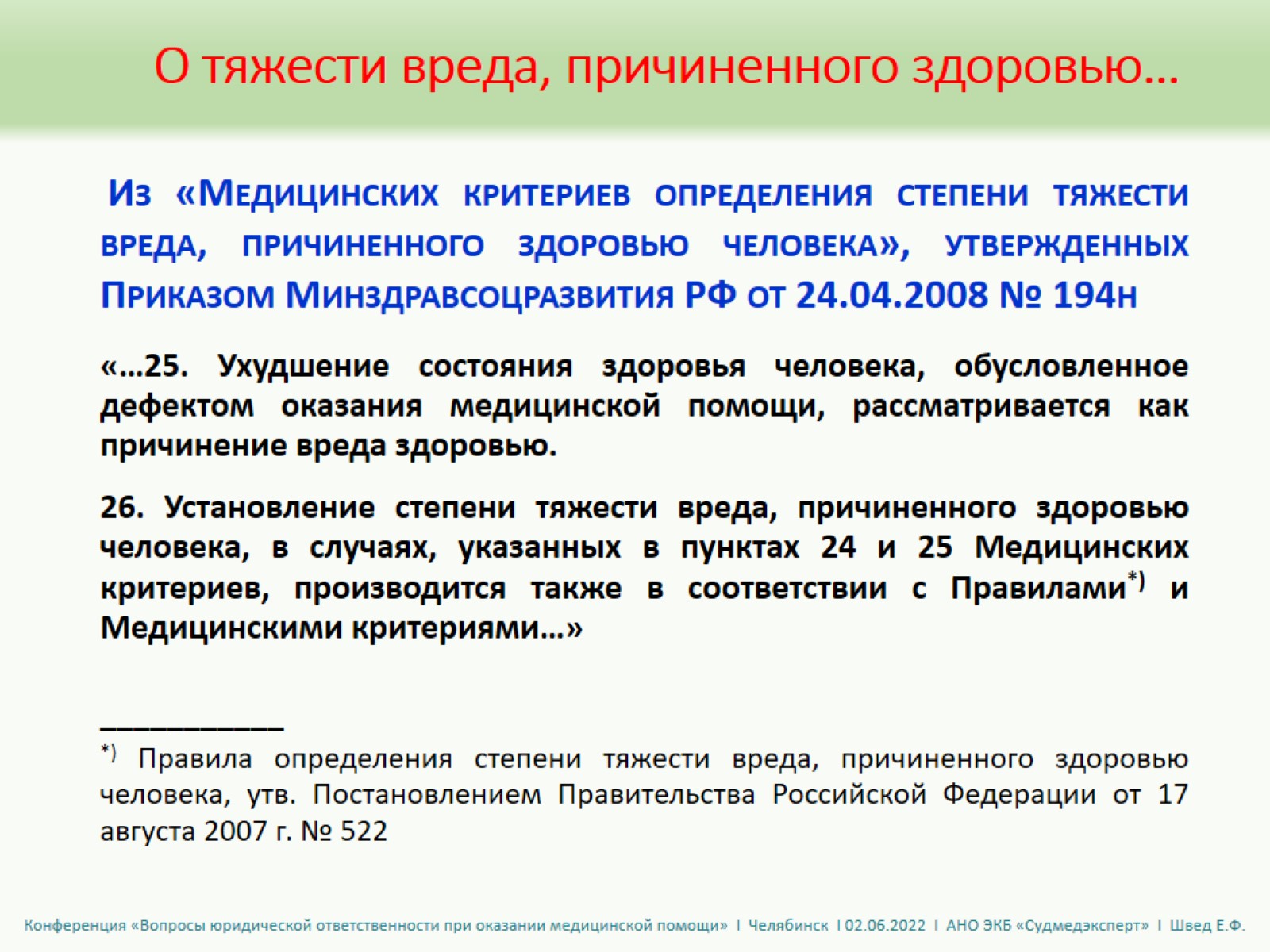 О тяжести вреда, причиненного здоровью…
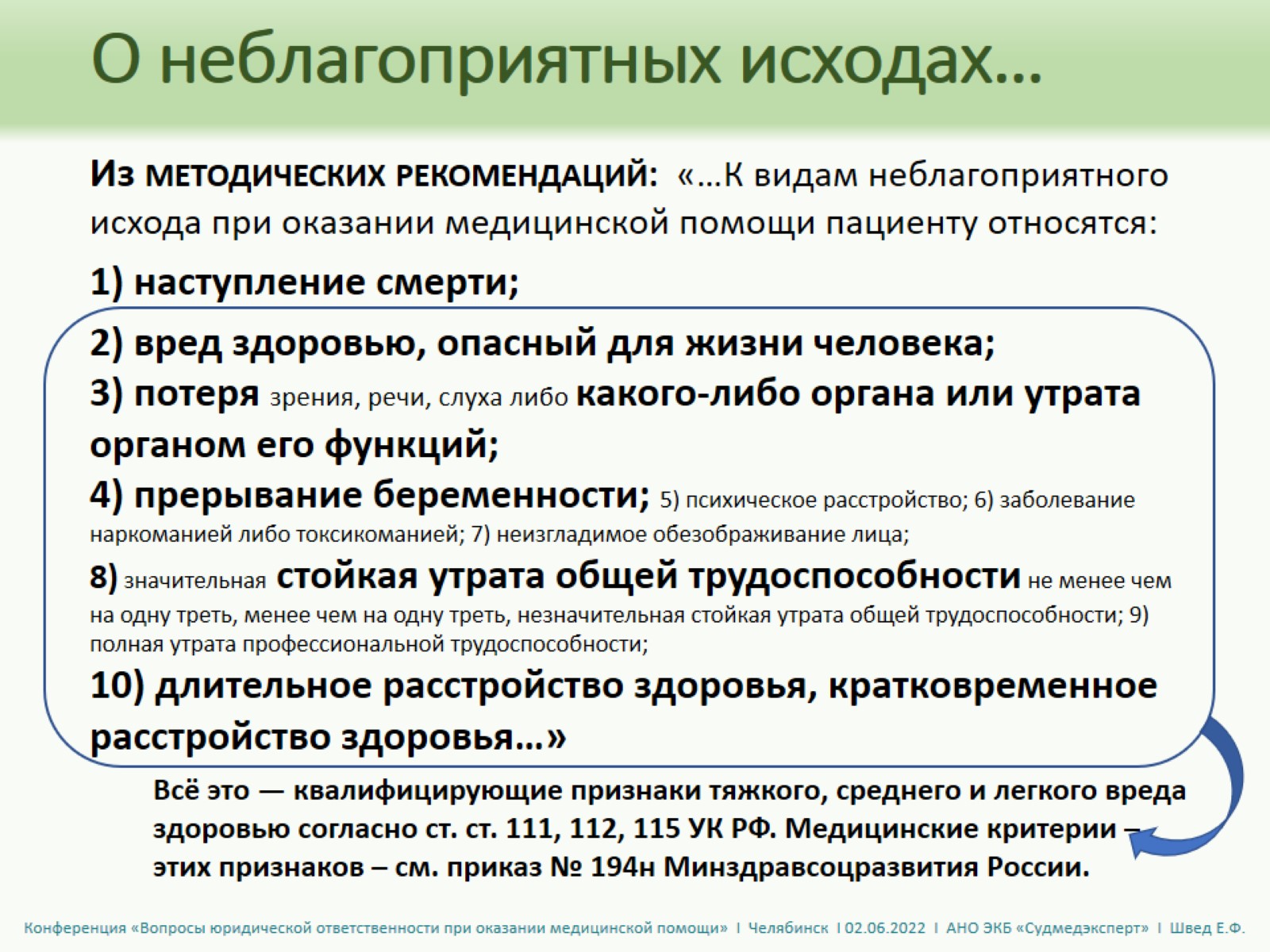 О неблагоприятных исходах…
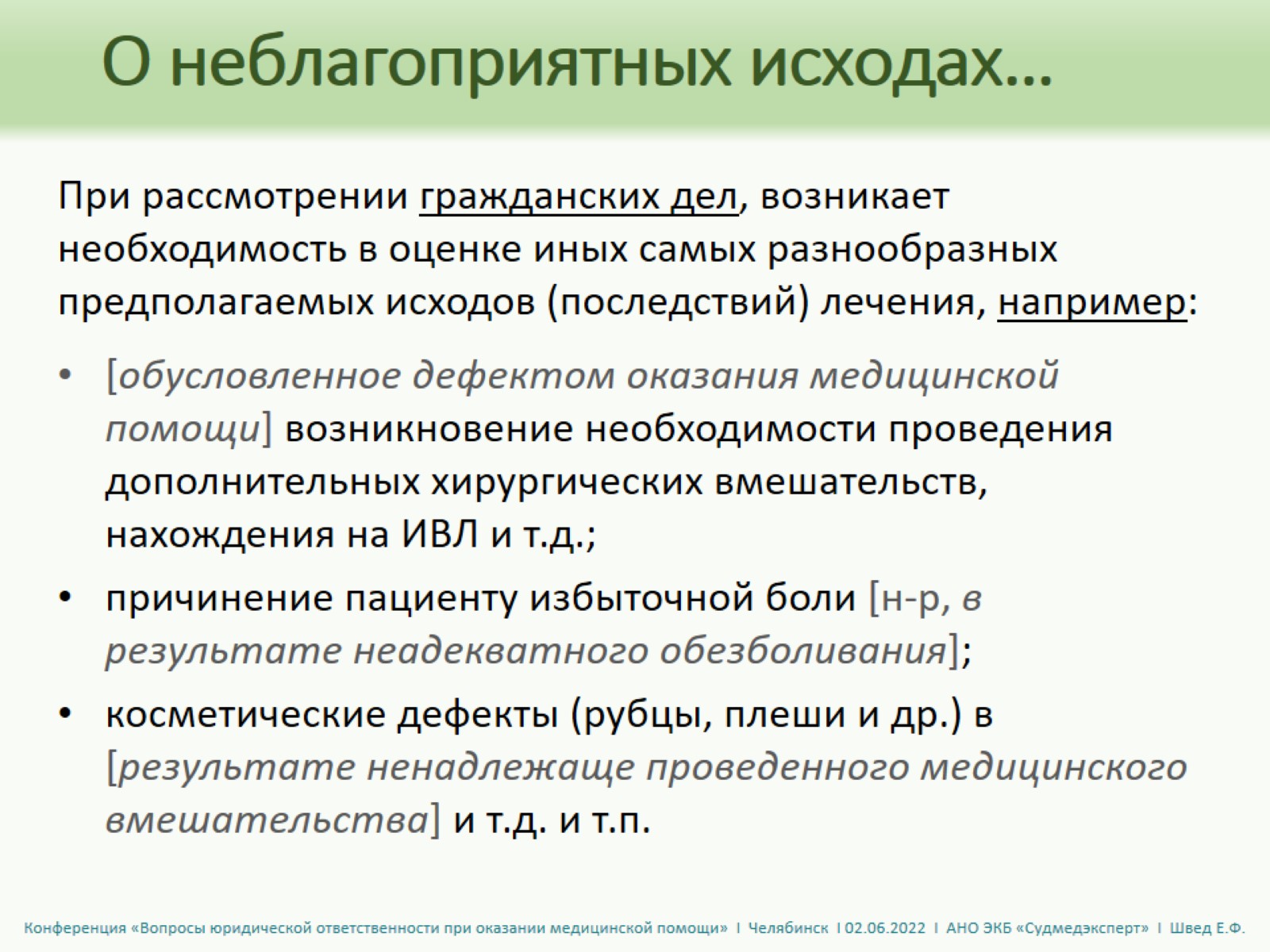 О неблагоприятных исходах…
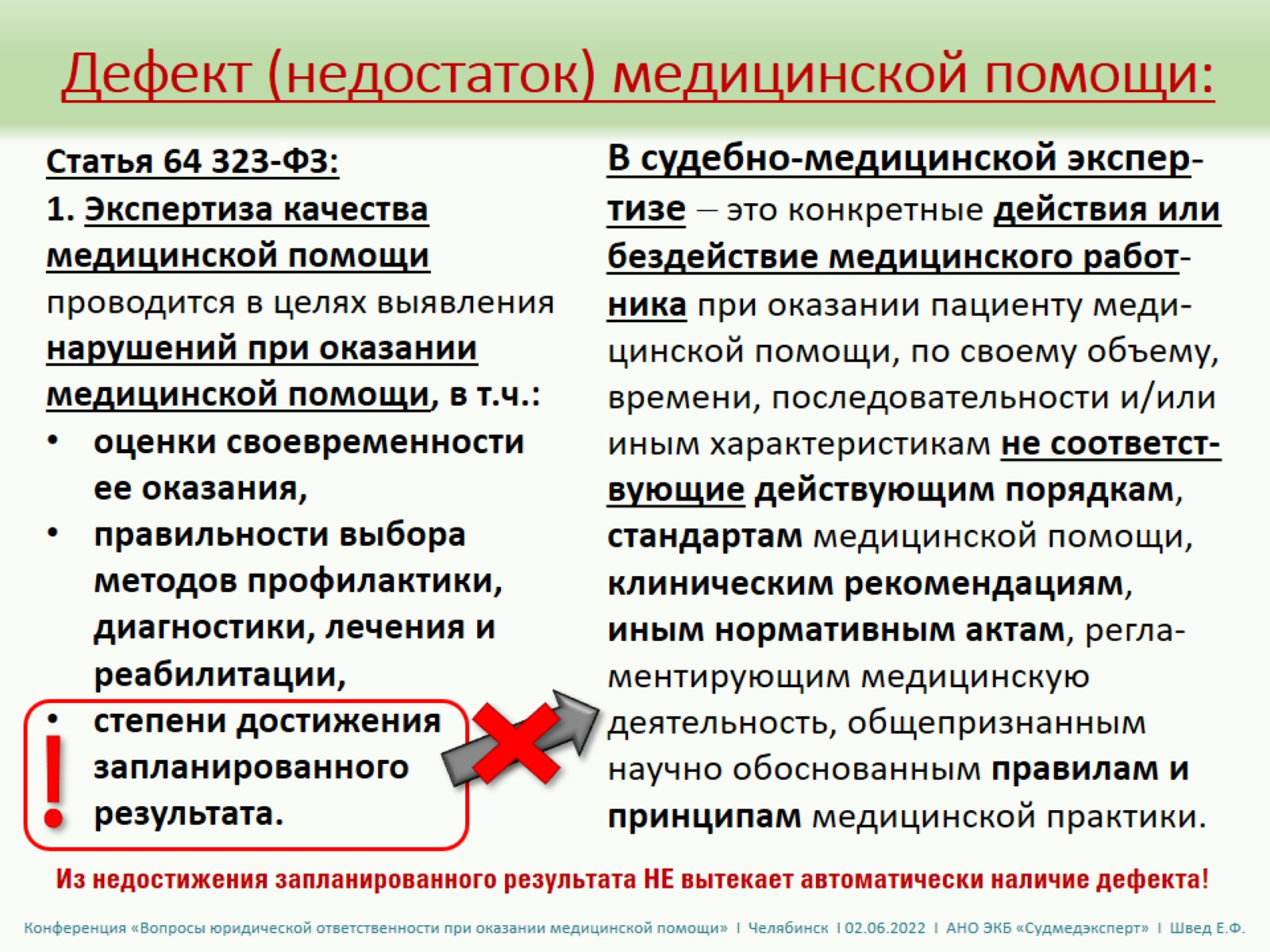 Дефект (недостаток) медицинской помощи:
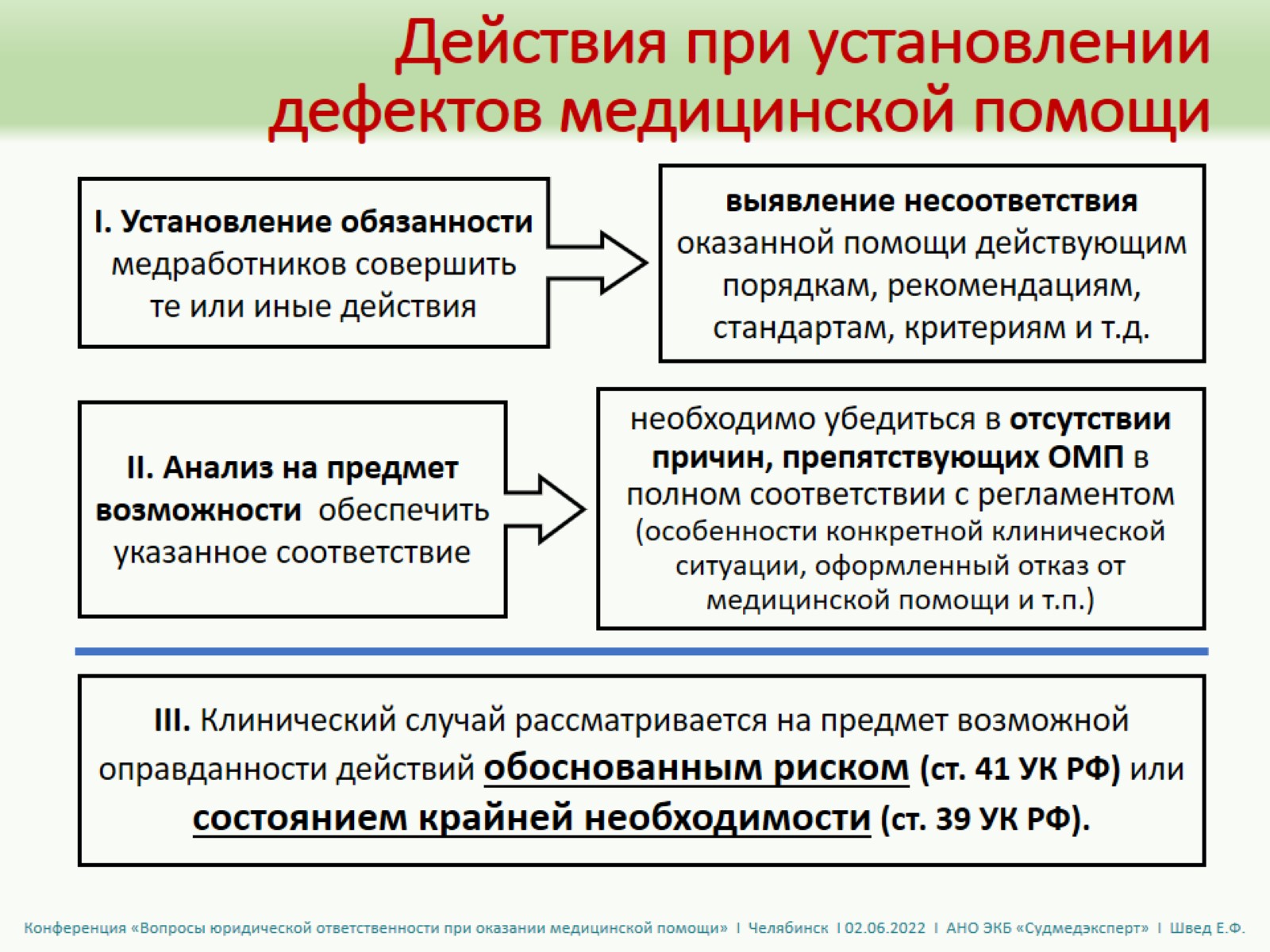 Действия при установлении дефектов медицинской помощи
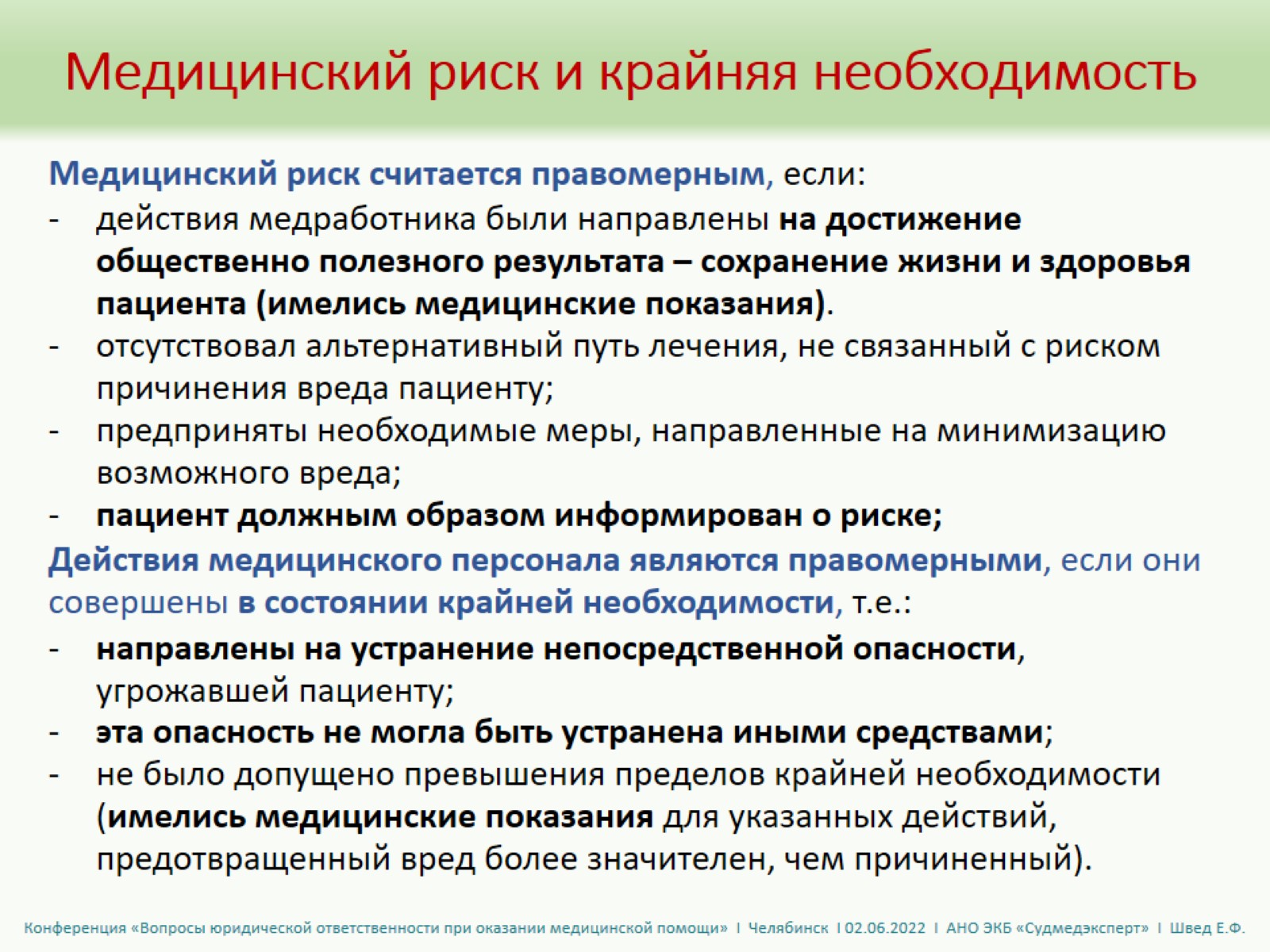 Медицинский риск и крайняя необходимость
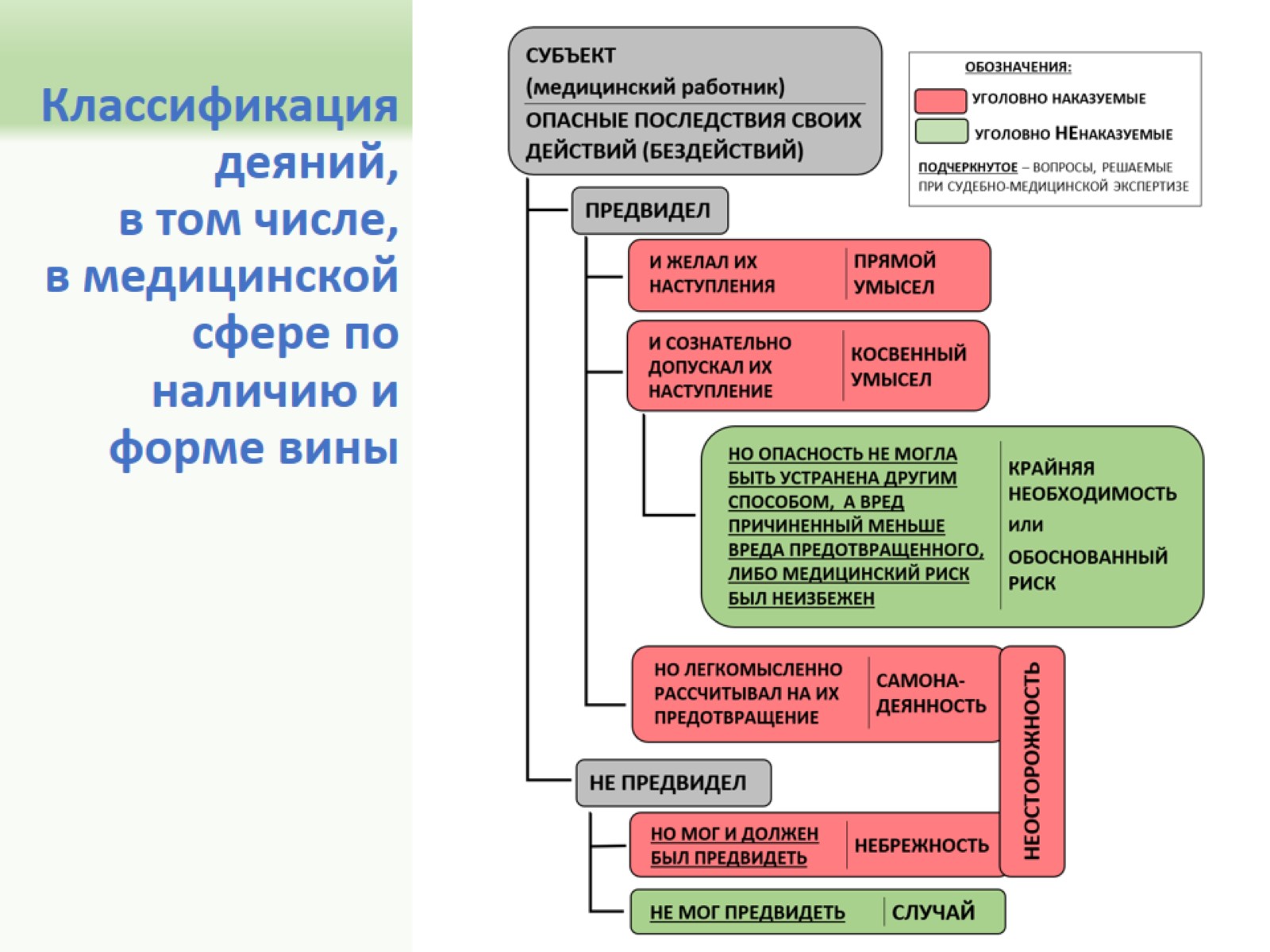 Классификация деяний, в том числе, в медицинской сфере по наличию и форме вины
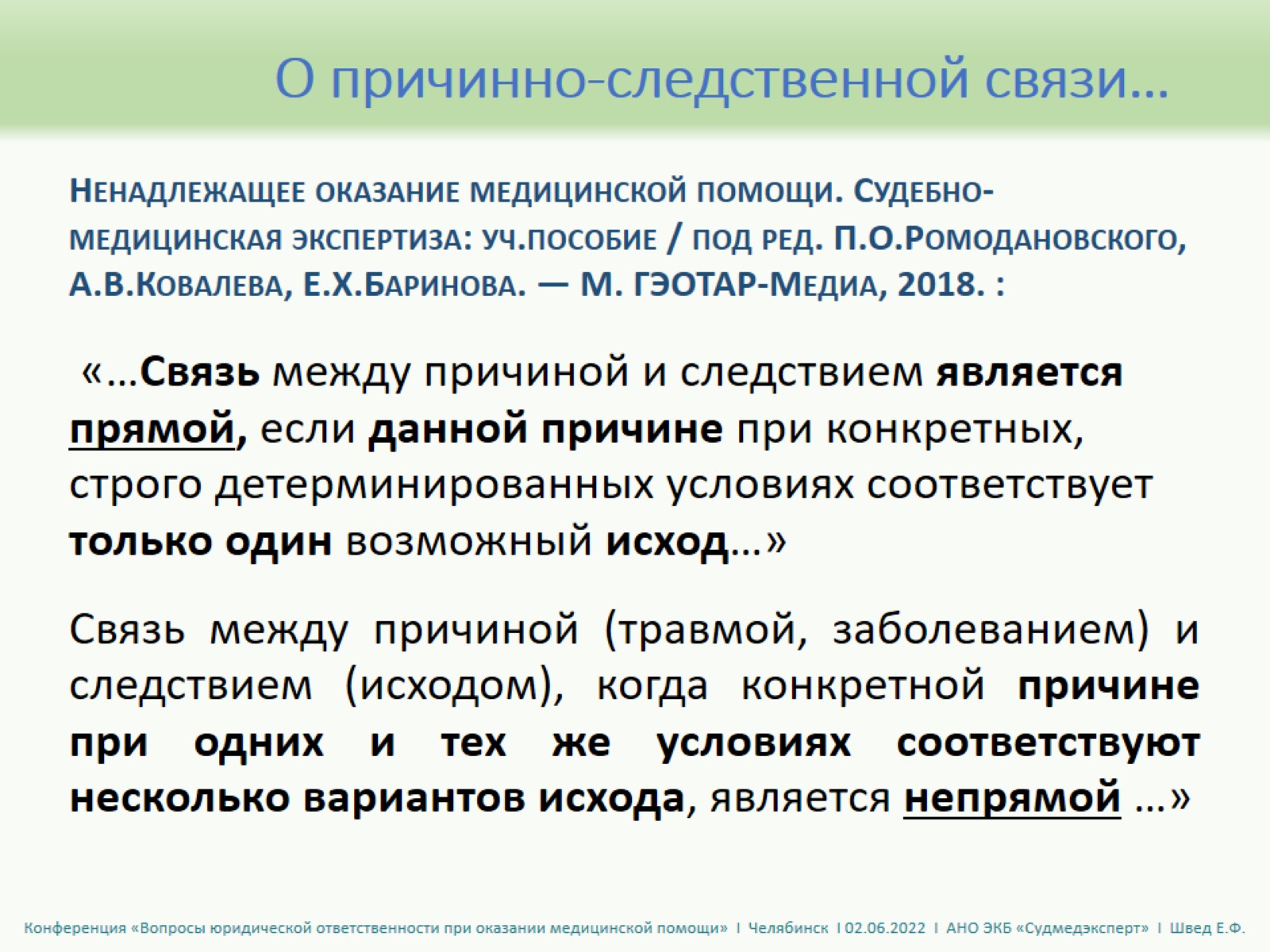 О причинно-следственной связи…
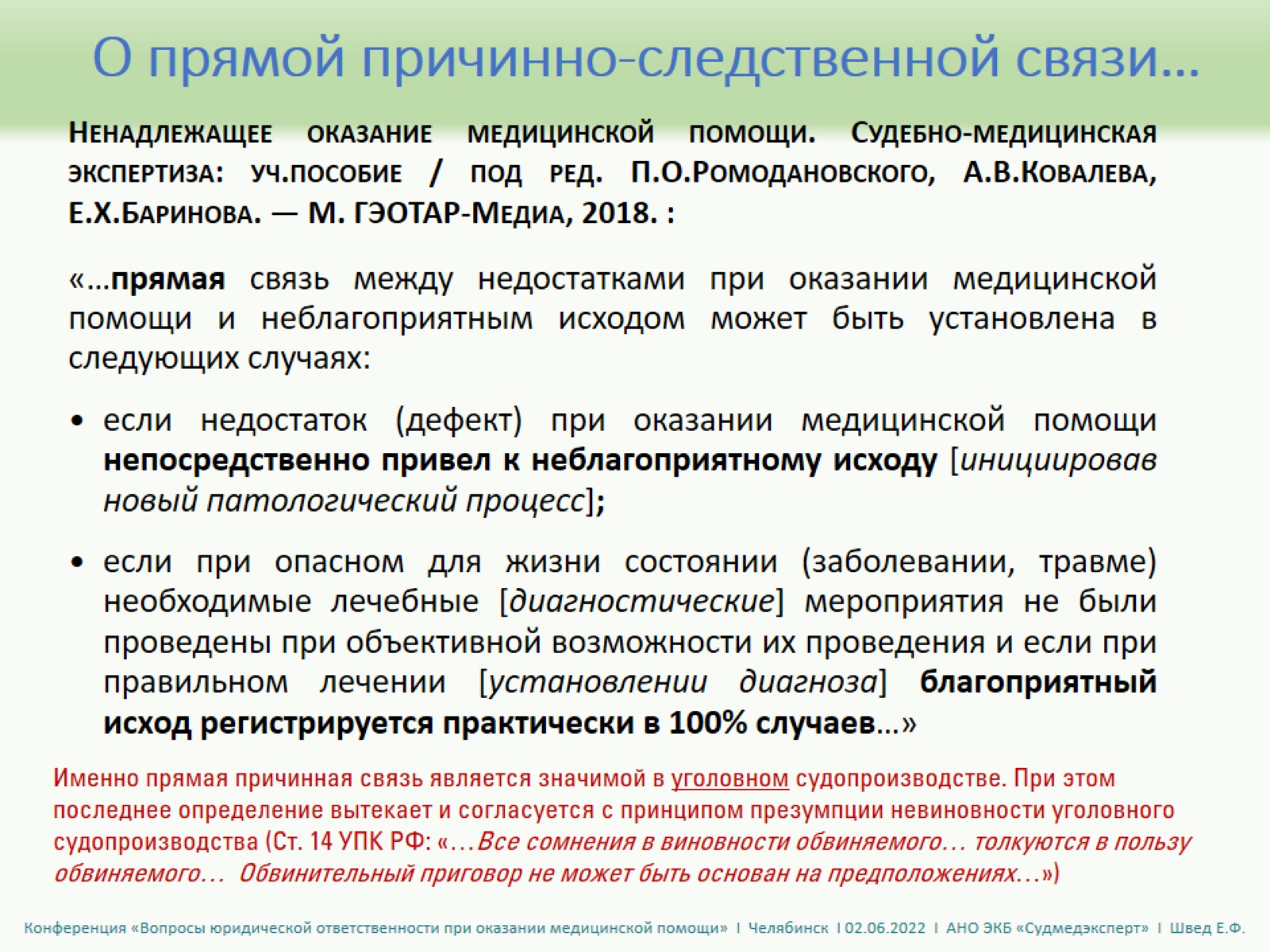 О прямой причинно-следственной связи…
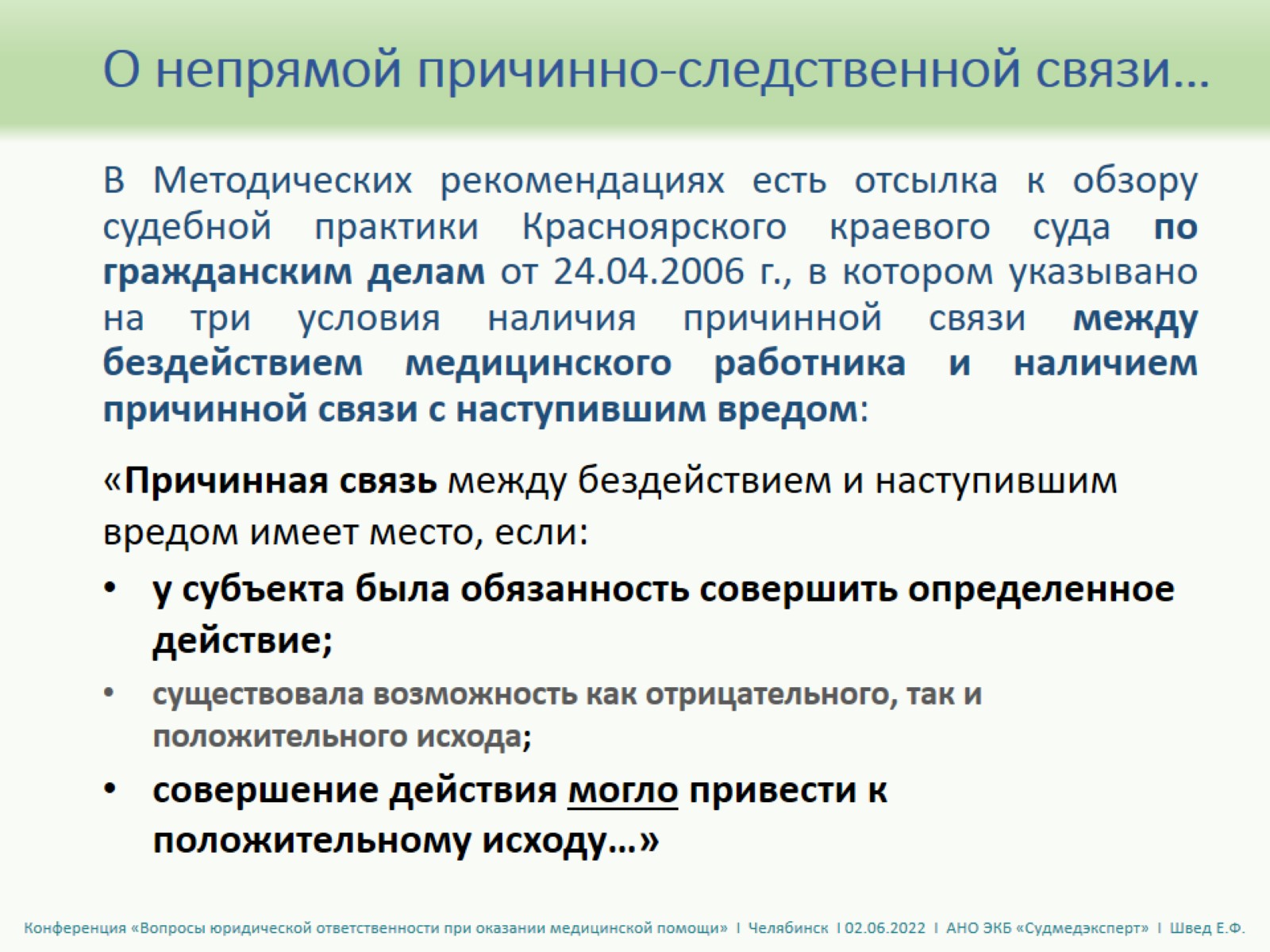 О непрямой причинно-следственной связи…
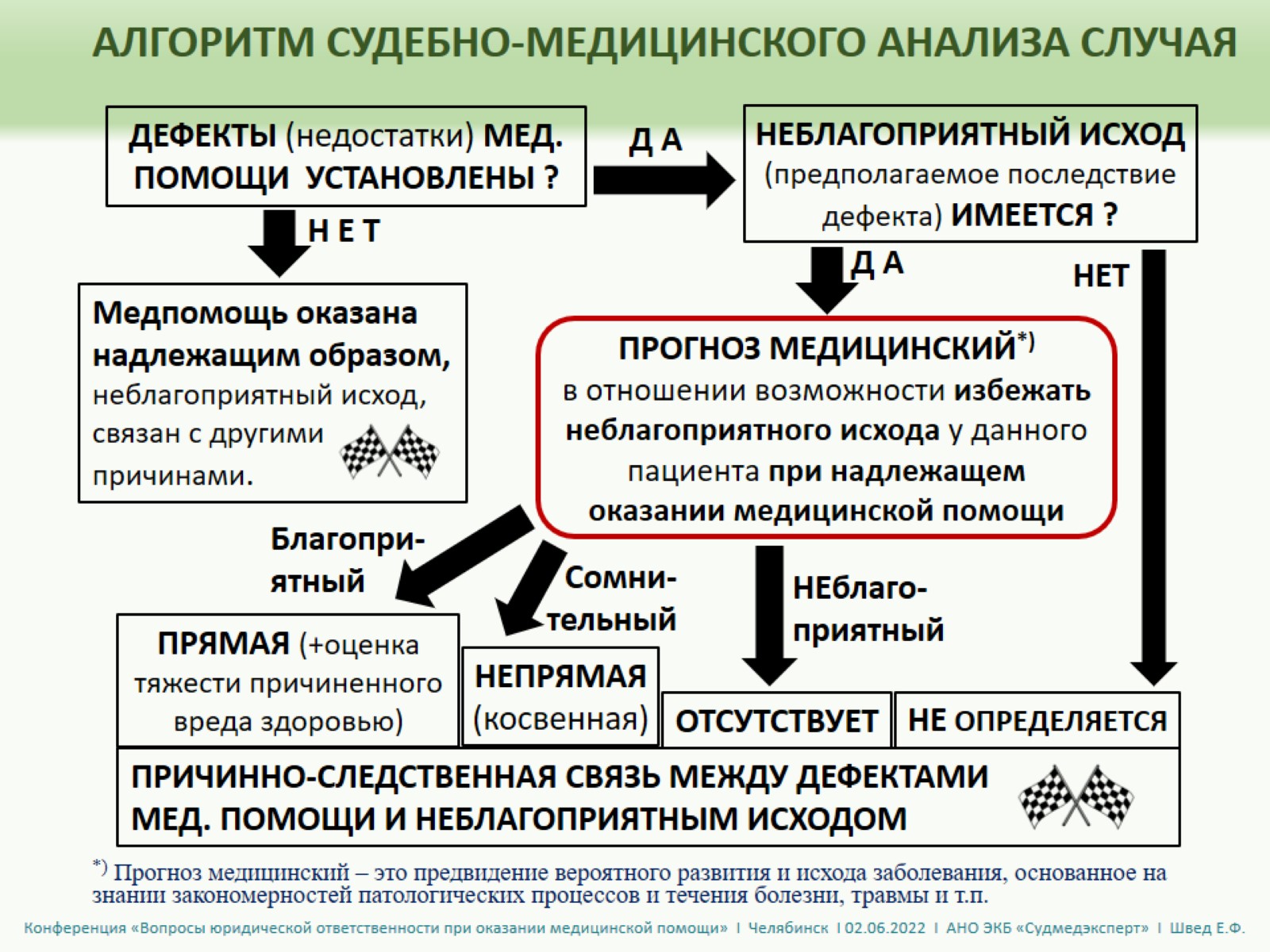 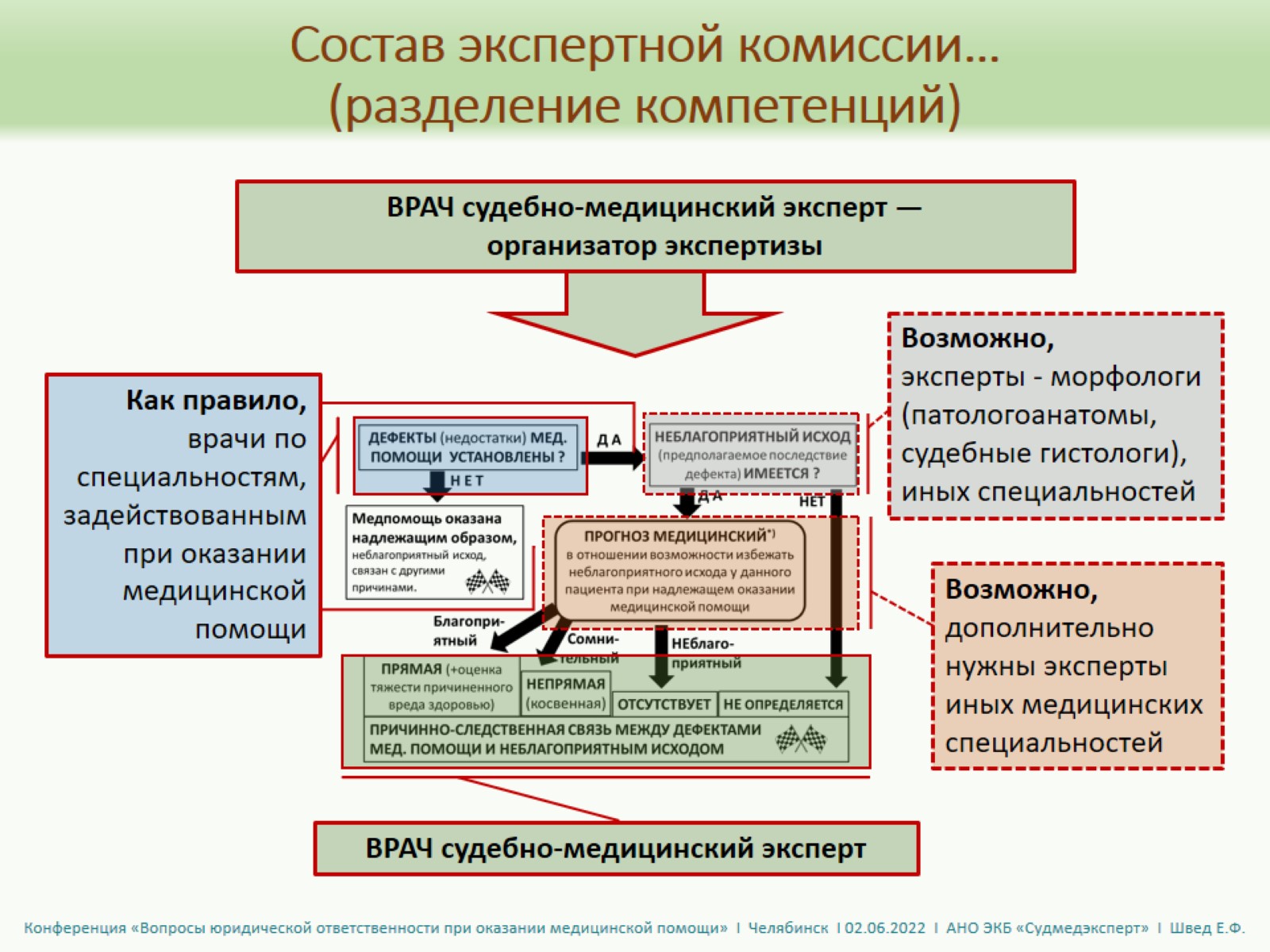 Состав экспертной комиссии…(разделение компетенций)
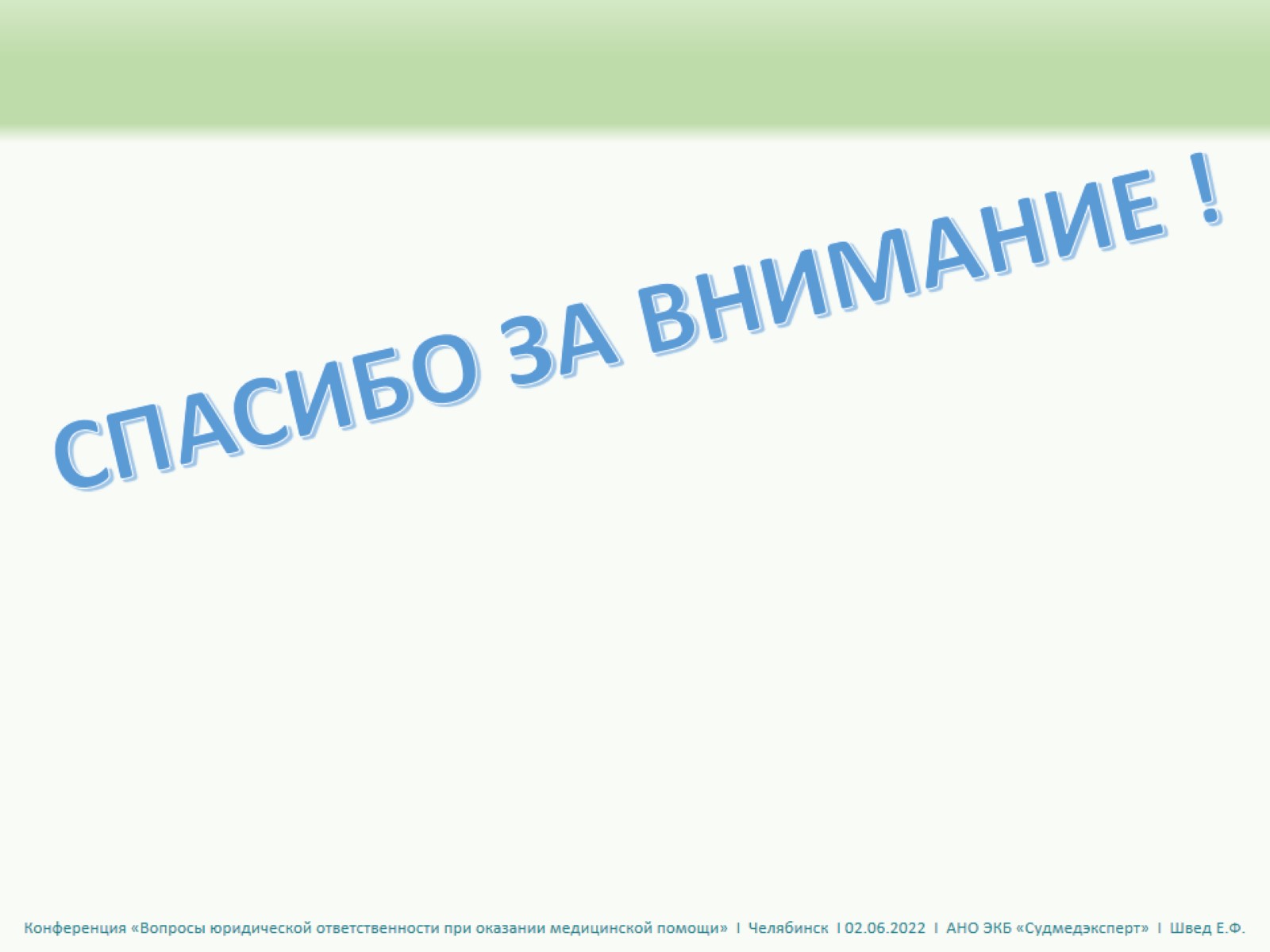